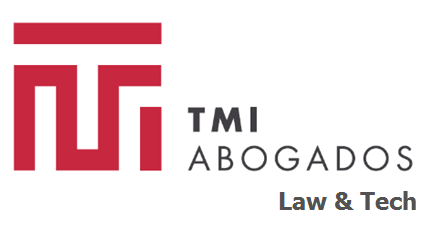 SEMINARIO REGIONAL PARA JUECES DE AMÉRICA LATINA

EL PAPEL DE LOS TITULARES EN LA PROTECCIÓN Y OBSERVANCIA DE LOS DERECHOS DE PROPIEDAD INTELECTUAL

 12 DE NOVIEMBRE DE 2018

                                                                             KIYOSHI TSURU
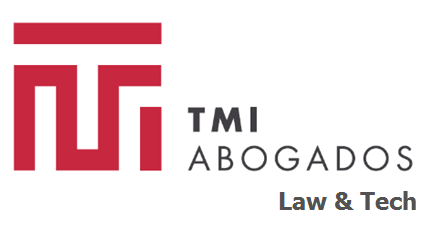 Tratado de Libre Comercio entre México y la Unión Europea (TLCUEM)
Desde julio de 2000, México y la Unión Europea (UE) pusieron en vigor un Tratado de Libre Comercio (TLCUEM), que forma parte del Acuerdo de Asociación Económica, Concertación Política y Cooperación México-UE, el cual busca igualmente fomentar el diálogo político e intensificar la cooperación entre ambas Partes.

El TLCUEM primer acuerdo de libre comercio entre el Continente Americano y el Europeo. Ha generado un importante crecimiento en los flujos bilaterales del comercio e inversión.

Se divide en:
Marco Jurídico: Presenta los textos del Acuerdo, así como las Decisiones que han modificado el Acuerdo.
Marco Institucional: Explica la administración del Acuerdo.
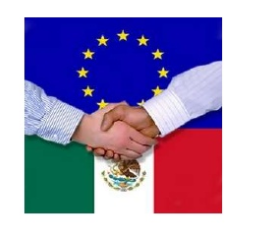 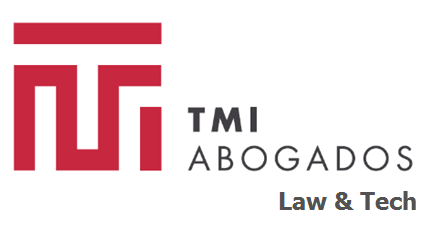 EU- Mexico Free Trade Agreement
Article X. 15
Protection of Technological Measures
 
Each Party shall provide adequate legal protection against the circumvention of any effective technological measures, which the person concerned, carries out in the knowledge, or with reasonable grounds to know, that he is pursuing that objective.

2.  Each Party shall provide adequate legal protection against the manufacture, import, distribution, sale, rental, advertisement for sale or rental, or possession for commercial purposes of devices, products or components or the provision of services which:
(a)	are promoted, advertised or marketed for the purpose of circumvention of any effective technological measures;
(b)	have only a limited commercially significant purpose or use other than to circumvent any effective technological measures; or
(c)	are primarily designed, produced, adapted or performed for the purpose of enabling or facilitation the circumvention of any effective technological measures.
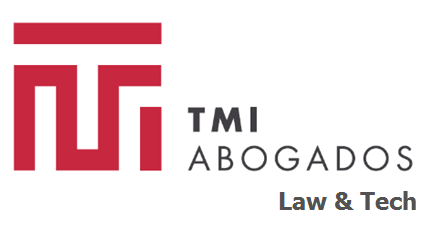 EU- Mexico Free Trade Agreement
Article X. 15
Protection of Technological Measures

For the purposes of this article, the term 'technological measures' means any technology, device or component that, in the normal course of its operation, is designed to prevent or restrict acts, in respect of works or other subject-matter, which are not authorised by the right holder of any copyright or related right as provided for by domestic legislation. Technological measures shall be deemed 'effective' where the use of a protected work or other subject matter is controlled by the right holders through application of an access control or protection process, such as encryption, scrambling or other transformation of the work or other subject-matter or a copy control mechanism, which achieves the objective of protection.

Notwithstanding the legal protection provided for in paragraph 1, in the absence of voluntary measures taken by the right holders, each Party may take appropriate measures, as necessary, to ensure that the adequate legal protection against the circumvention of effective technological measures provided for in accordance with this Article does not prevent beneficiaries from enjoying exceptions and limitations provided for in accordance with Article X.14.
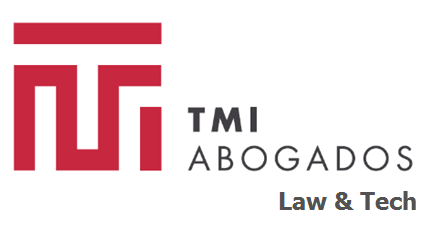 EU- Mexico Free Trade Agreement
Article X.16
Obligations Concerning Rights Management Information
 
1.	Each Party shall provide adequate legal protection against any person knowingly performing without authority any of the following acts, if such person knows, or has reasonable grounds to know, that by so doing he is inducing, enabling, facilitating or concealing an infringement of any copyright or any related rights:
(a)	the removal or alteration of any electronic rights-management information; or
(b)	the distribution, importation for distribution, broadcasting, communication or making available to the public of works or other subject-matter protected under this sub-section from which electronic rights– management information has been removed or altered without authorization.

2.	For the purposes of this Sub-Section, the expression "rights-management information" means any information provided by right holders which identifies the work or other subject-matter referred to in this Chapter, the author or any other right holder, or information about the terms and conditions of use of the work or other subject-matter, or any numbers or codes that represent such information.
 
3.	Paragraph 2 shall apply when any of these items of information is associated with a copy of, or appears in connection with the communication to the public of, a work or other subject-matter referred to in this Chapter.
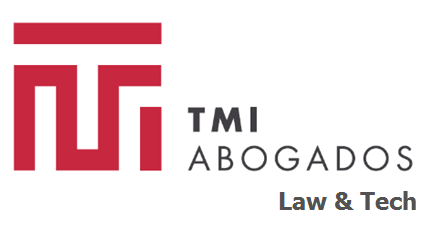 EU- Mexico Free Trade Agreement
Article X.66
Border enforcement measures related to intellectual property rights 
Each party shall have in place procedures allowing for the destruction of goods infringing intellectual property rights, in accordance with TRIPS articles 46 and 59.

2. With respect to goods under customs control, the customs authorities of each Party shall be active, in accordance with the domestic law and regulations and in coordination with other relevant authorities, in targeting and identifying shipments containing goods suspected of counterfeit trademark or pirated copyright goods or other infringements of intellectual property rights. At least with regard to import goods, these activities are carried out on the basis of risk analysis.

3. Each party shall adopt and maintain a centrally managed electronic data-base relating at least to trademarks and industrial designs, which will serve as a relevant told from cooperation with right holders, free of charge, and for allowing the provision of information from risk analysis. Each party shall endeavor to extend the electronic database for risk analysis to other intellectual property rights.
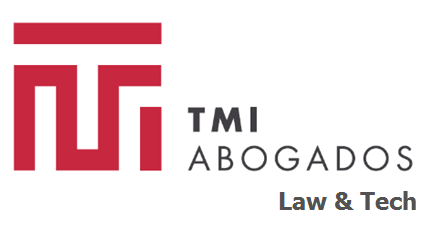 EU- Mexico Free Trade Agreement
Article X.66
Border enforcement measures related to intellectual property rights 
 
4. Each party shall permit the right-holder to have information automatically included in the electronic database provided that it complies with the relevant requirements in accordance with its domestic laws regulations. The validation of the information provide by a right-holder will be automatic or done within a reasonable period of time by the competent authorities of each Party.
 
5. Parties recognize the benefits of maintaining and improving an electronic data base, since parties share the view that its purpose includes, inter alia, to contribute to the detection of infringements in intellectual property rights and to provide elements to initiate the procedure of the suspension or detention of goods under customs control.

6. The parties shall provide that its customs authorities may cat upon their own initiative to suspend the release of or detain suspect goods, or to inform the right-holder or the relevant authorities in order that they assess the need to initiate a procedure leading to the suspension or detention of those goods.
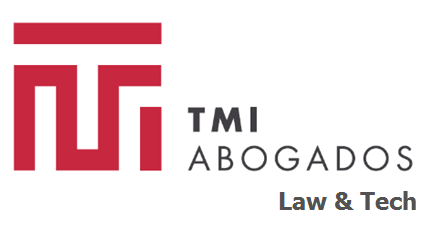 EU- Mexico Free Trade Agreement
Article X.66
Border enforcement measures related to intellectual property rights 
 
7. Each Party may have in place procedures allowing for the swift destruction of counterfeit trademark and pirated goods sent through postal or express couriers´ consignments.

8. The customs authorities of each Party shall maintain a regular dialogue and promote cooperation with the stakeholders and with other authorities involved in the enforcement of the intellectual property rights referred in this Article. 

9. The parties agree to cooperate with respect to international trade in suspect goods and, in particular, to share information on such trade, in accordance with domestic law and regulations. 

10. The parties shall have a regular exchange on the proper implementation and administrative of this Article.
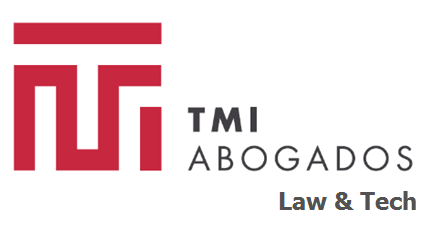 EU- Mexico Free Trade Agreement
Article X.9
Broadcasting Organization

	Each Party shall provide broadcasting organizations with the exclusive right to authorize or prohibit:
(a)	the fixation of their broadcasts, whether these broadcasts are transmitted by wire or over the air, including by cable or satellite;
(b)	the direct or indirect, temporary or permanent reproduction by any means and in any form, in whole or in part, of fixations of their broadcasts, whether those broadcasts are transmitted by wire or over the air, including by cable or satellite;
(c)	the making available to the public, by wire or wireless means, of fixations of their broadcasts in such a way that members of the public may access them from a place and at a time individually chosen by them;
(d)	the distribution to the public, by sale or otherwise, of fixations including copies thereof, of their broadcasts, whether these broadcasts are transmitted by wire or over the air, including by cable or satellite; and 
(e)	the rebroadcasting of their broadcasts by wireless means, as well as the communication to the public of their broadcasts if such communication is made in places accessible to the public against payment of an entrance fee.
	For Mexico this provision is without prejudice to the compliance with obligations under its Telecommunication and Broadcasting Law.
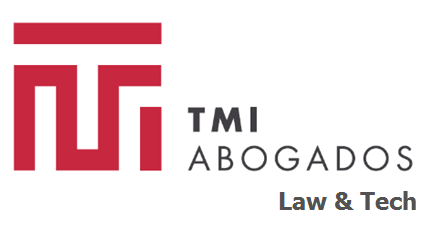 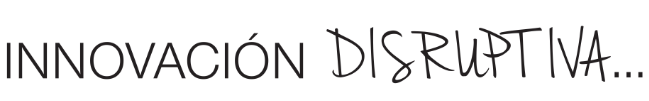 KIYOSHI TSURU 
COORDINADOR DE LA COMISIÓN DE DERECHO DE TECNOLOGÍAS DE LA INFORMACIÓN, BARRA MEXICANA COLEGIO DE ABOGADOS (BMA).
Torre Porsche, Carretera México-Toluca 5420, piso 19, Col. El Yaqui, 
Cuajimalpa, C.P. 05320, Ciudad de México, Mexico.
+52 (55) 5652 2021 
 www.tmilaw.com.mx  
contact@tmilaw.com.mx